Work with challenging text:La Playa (Juan Guinea Díaz)
Present tense –ar verbs [revisited]
SSC [silent h] [revisited]
Y7 Spanish
Term 3.2 - Week 6 - Lesson 69
Rachel Hawkes / Nick Avery / Amanda IzquierdoArtwork: Mark Davies

Date updated: 11/08/22
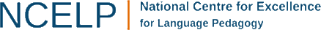 [Speaker Notes: Artwork by Mark Davies. All additional pictures selected are available under a Creative Commons license, no attribution required.

Learning outcomes (lesson 1):
Consolidation of SSC [silent h]
Consolidation of –ar verbs in 1st person plural present (-amos) and 3rd person plural present (-an)
Word frequency (1 is the most frequent word in Spanish): 
7.3.2.6 (introduce) cielo [620]; cenar [3087]; su [12], dormir [403]; pelo [873] (other high-frequency words in the poem include arena [1672]; verano [1139]; papá [865]; paseo [2126])
7.3.2.3 (revisit) mi [37]; tu [53]; móvil [2143]; llave [1853]; perdido [1899]; completamente [1185]; calle [269]; niño [173]
7.3.1.1 (revisit) viajar (a) [902]; disfrutar [939]; montar [1446]; vacaciones [2641]; montaña [1464]; alto² [231]; julio [659]; agosto [931]; de² [2]; Francia [N/A]; mar [480]; durante [139]; normalmente [1696]; cada [107]

Source: Davies, M. & Davies, K. (2018). A frequency dictionary of Spanish: Core vocabulary for learners (2nd ed.). Routledge: London

The frequency rankings for words that occur in this PowerPoint which have been previously introduced in NCELP resources are given in the NCELP SOW and in the resources that first introduced and formally re-visited those words. 
For any other words that occur incidentally in this PowerPoint, frequency rankings will be provided in the notes field wherever possible.

Poem source: «El Príncipe Z»,  Juan Guinea Díaz. A Fortiori Editorial, 2010.]
X
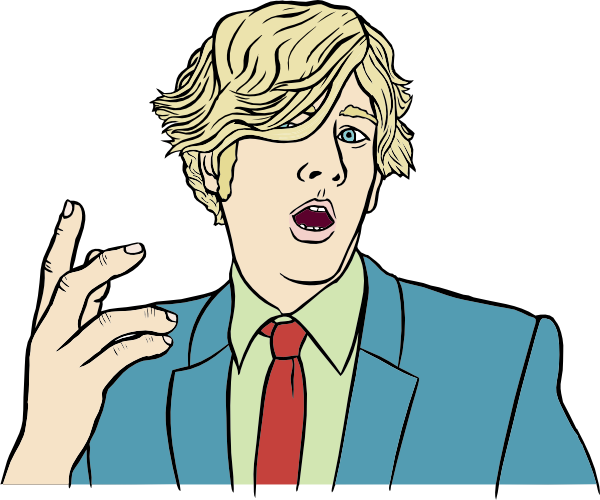 h
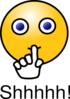 hablar
[Speaker Notes: Recap and elicit the pronunciation of the individual SSC ‘h’ In this case, there is no sound, which can be demonstrated by producing an English ‘h’ and then immediately shaking your head ‘no’ and putting your fingers to your lips for ‘shhh’…and then present and practise the pronunciation of the source word ‘hablar’.

A possible gesture for this source word would be to open your mouth and your hand]
X
h
hablar
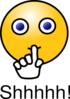 [Speaker Notes: Repeat the gesture for silent ‘h’ and elicit the source word.]
X
h
hablar
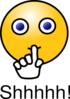 [Speaker Notes: Repeat the gesture for silent ‘h’ and elicit the source word.]
hijo
helado
h
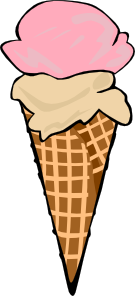 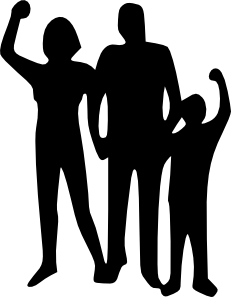 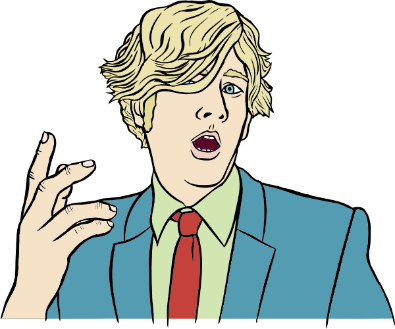 hospital
hasta luego
hablar
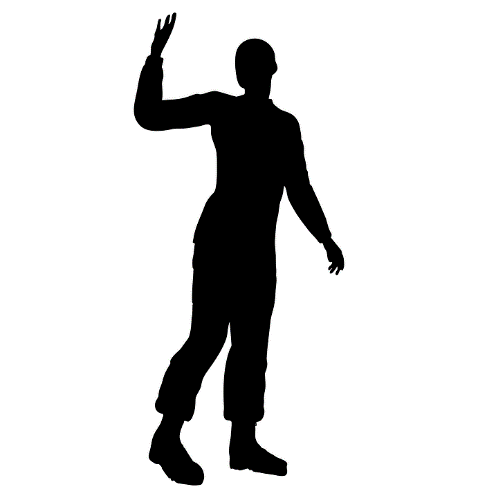 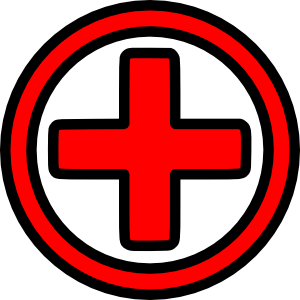 hacer
[to do]
[Speaker Notes: Recap and elicit the pronunciation of the individual SSC ‘h’ and then the source word again (with gesture, if using).Then present and elicit the pronunciation of the five cluster words.
The cluster words have been chosen for their high-frequency, from a range of word classes, with the SSC (where possible) positioned within a variety of syllables within the words (e.g. initial, 2nd, final etc.). Additionally, we have tried to use words that build cumulatively on previously taught SSCs (see the Phonics Teaching Sequence document) and do not include new SSCs. Where new SSCs are used, they are often consonants which have a similar symbol-sound correspondence in English.]
hijo
helado
h
hospital
hasta luego
hablar
hacer
[Speaker Notes: Without the images, students focus this time again closely on the SSC and the cluster words.]
hijo
helado
h
hospital
hasta luego
hablar
hacer
[Speaker Notes: Without the images or sound, students have to pronounce the words themselves.]
Fonética
hablar / escribir
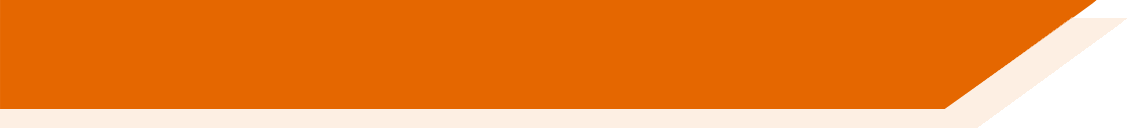 Escribe las palabras en español. 
¿Cuál tiene sólo un vocal y cuál tiene [silent h] + vocal?
[see you later]
[tall, high]
alto
hasta luego
[Speaker Notes: Phonics and vocabularyTiming: 30 seconds per slide (activity total: 3 minutes)

Aim: to revise SSC knowledge and practise vocabulary at the same time.

Procedure:1. Write down both words in Spanish. Say them aloud and decide which one contains the target SSC.2. Answers are animated to show the word with the SSC first.]
Fonética
hablar / escuchar
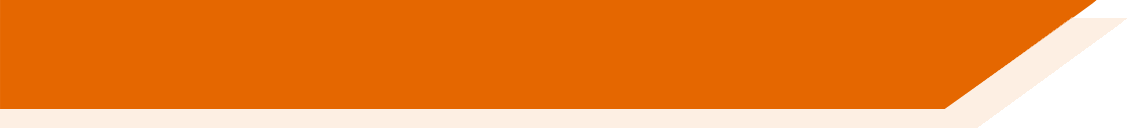 Escribe las palabras en español. 
¿Cuál tiene un vocal y cuál tiene [silent h] + vocal?
[although]
[to do, to make]
hacer
aunque
[Speaker Notes: Phonics and vocabularyTiming: 30 seconds per slide

Aim: to revise SSC knowledge and practise vocabulary at the same time.

Procedure:1. Write down both words in Spanish. Say them aloud and decide which one contains the target SSC.2. Answers are animated to show the word with the SSC first.]
Fonética
hablar / escuchar
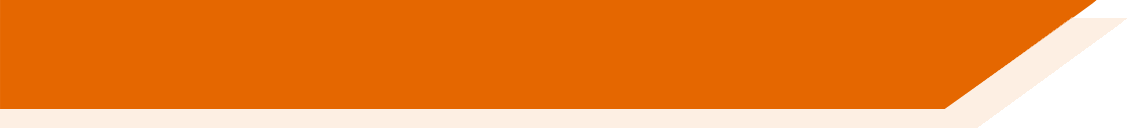 Escribe las palabras en español. 
¿Cuál tiene un vocal y cuál tiene [silent h] + vocal?
[ice cream]
[between]
entre
helado
[Speaker Notes: Phonics and vocabularyTiming: 30 seconds per slide

Aim: to revise SSC knowledge and practise vocabulary at the same time.

Procedure:1. Write down both words in Spanish. Say them aloud and decide which one contains the target SSC.2. Answers are animated to show the word with the SSC first.]
Fonética
hablar / escuchar
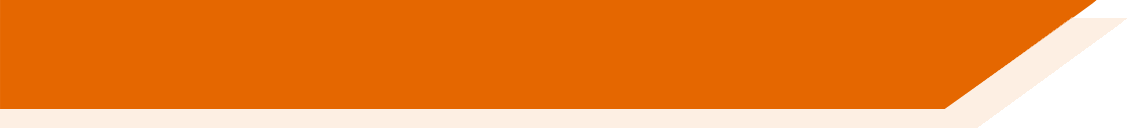 Escribe las palabras en español. 
¿Cuál tiene un vocal y cuál tiene [silent h] + vocal?
[dark]
[hospital]
hospital
oscuro
[Speaker Notes: Phonics and vocabularyTiming: 30 seconds per slide

Aim: to revise SSC knowledge and practise vocabulary at the same time.

Procedure:1. Write down both words in Spanish. Say them aloud and decide which one contains the target SSC.2. Answers are animated to show the word with the SSC first.]
Fonética
hablar / escuchar
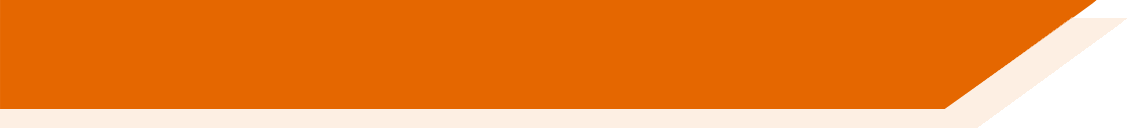 Escribe las palabras en español. 
¿Cuál tiene un vocal y cuál tiene [silent h] + vocal?
[cheerful]
[to speak, to talk]
hablar
alegre
[Speaker Notes: Phonics and vocabularyTiming: 30 seconds per slide

Aim: to revise SSC knowledge and practise vocabulary at the same time.

Procedure:1. Write down both words in Spanish. Say them aloud and decide which one contains the target SSC.2. Answers are animated to show the word with the SSC first.]
Fonética
hablar / escuchar
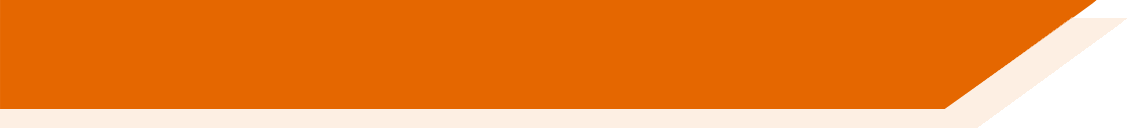 Escribe las palabras en español. 
¿Cuál tiene un vocal y cuál tiene [silent h] + vocal?
[sister]
[I understand]
hermana
entiendo
[Speaker Notes: Phonics and vocabularyTiming: 30 seconds per slide

Aim: to revise SSC knowledge and practise vocabulary at the same time.

Procedure:1. Write down both words in Spanish. Say them aloud and decide which one contains the target SSC.2. Answers are animated to show the word with the SSC first.]
Escucha: ¿qué palabra corresponde?
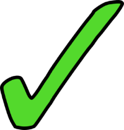 [Speaker Notes: Introduction/scene-setting

Timing: 2 min 

Aim: 
To engage students’ interest in the theme of the poem and check understanding of several previously taught words.

Procedure:
1. Teachers click on the orange sound icon to hear a ‘beach/sea/coast’ sound effect.  Elicit from students which word best matches what they hear.Note: 
All four words are recycled from the SOW , but clarify their meanings with students, as necessary.

Word frequencies:
playa [1475]; campo [342]; montaña [1464]; calle [269] (those in bold were taught in Term 3.2, Week 3, which is revisited in the scheme of work this week)]
leer / escuchar
Lee y escucha. ¿Qué tipo de texto es?
¿Un artículo?
¿Una novela?
¿Un poema?
La playa en veranoLas olas del mar
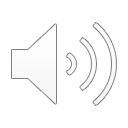 La brisa, un heladoSaltar y nadar
¿Por qué?
Porque tiene rima y ritmo.
[Speaker Notes: Introduction/identification of text type

Timing: 2 minutes

Aim: to reactivate students’ knowledge of text types and engage their interest in today’s text.

Procedure: 
Teachers ask students to listen and then read the first four lines of the text. Then, ask them to identify its type and why they think so.
Teachers can show a suggested answer with a further click. 

Notes: 
This is an opportunity to reuse the question word ‘¿Por qué?’, which was introduced the previous week (3.2.5).
Revisited vocabulary from 3.1.1: ‘de’ [2]]
La playa
el cielo
la costa
¿Estas palabras están en el poema? ¿Sí/No?
el mar
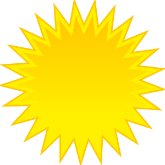 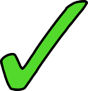 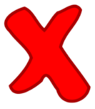 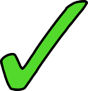 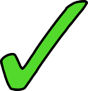 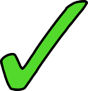 el sol
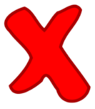 la ola
la arena
[Speaker Notes: Vocabulary introduction/prediction

Timing: 5 min 

Aim: to introduce some of the new vocabulary, prompting students to think about the meaning of the words by considering whether or not they will be in the poem.  
Note: it is not important whether they get the answers right! This is a first step to learning these new words and another way of engaging their interest in the text.

Procedure: 
Teachers tell students ‘El título del poema es ‘la playa’. 
The teachers ask ¿Estas palabras están en el poema? ¿Sí/No?
Teachers then ask students, in pairs, to ask each other ¿Qué significa? to check each other’s understanding of each word. Where there is any doubt, students should be in the habit of checking with the teacher, asking ‘¿Cómo se dice ‘ola’ en inglés? or ¿Qué significa ‘ola’ en inglés? 

Notes: 
‘El cielo’ hasn’t been taught but has appeared with gloss in 2.2.5. ‘Costa’ may already be familiar as it has been used for phonics practice. The completely new words here are: ‘arena’ and ‘ola’.Vocabulary frequencies: sol [383]; playa [1475]; costa [896]; mar [480]; arena [1672]; cielo [620], ola [2425]

Note on use of pictures: pictures (even of concrete nouns) can be misleading, and one of the key aspects of the teacher role in target language use in the classroom is to ensure comprehensibility and to establish the ethos of the importance of clarity – i.e. if students don’t know they must ask.  Teachers will never want to take this for granted, of course – they can elicit meanings to check, BUT the teacher is not always there, and they should instil in students the urge to know meaning and curiosity to ask!]
Escucha. Escribe las palabras.
escribir / escuchar
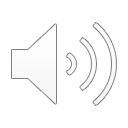 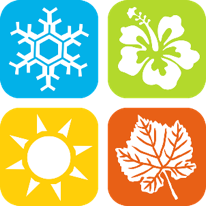 La playa en verano
Las olas del mar
La brisa, un helado
saltar y nadar

Comida en el patio
Melón y sandía
Papá con su radio
Siesta al mediodía
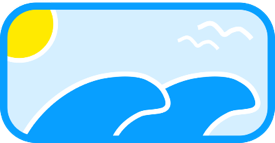 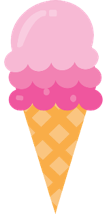 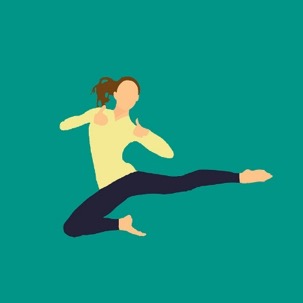 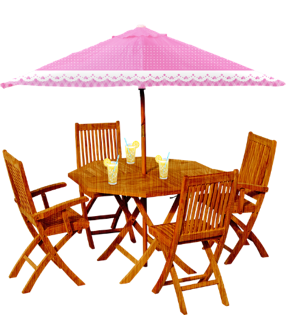 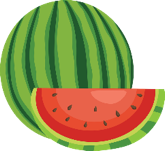 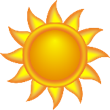 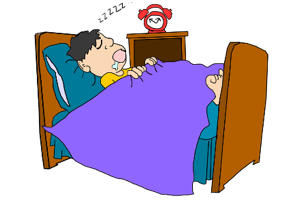 De la obra "El príncipe Zeta" de Juan Guinea Díaz, A Fortiori Editoria, 2010.
¿La mayoría de las palabras son nombres, adjetivos o verbos?
Hay solo dos verbos. ¿Cuáles son?
[Speaker Notes: Transcription and vocabulary practice

Timing: 10 min 

Aim: to consolidate existing SSC knowledge with  ‘v’, ‘a/o’, ‘silent h’, ‘e/i’  and further embed the meaning of new vocabulary.

Procedure: 
Play the audio.
Ask students to write the missing words.
Elicit the answers from students, to ascertain if they can decode their own written answers confidently, too.
Then provide the meaning after each answer. The pictures are to support understanding, but as always, ensure that students are clear what the new words mean.
Give students the opportunity to read it through in pairs, line by line, and to orally translate it to each other, line by line.
Ask them what they notice about the type of words in this poem.  Are the majority nouns, adjectives or verbs? See if they can identify the only two verbs.

Transcript:
La playa en veranoLas olas del marLa brisa, un heladoSaltar y nadarComida en el patioMelón y sandíaPapá con su radioSiesta al mediodía

Additional word frequencies: verano [1139]; brisa [3805]; helado [3024]; saltar [1140]; nadar [3604]; comida [906]; patio [1197]; papá [865];  melón [>5000] sandía [>5000]; radio [933]; siesta [3410]; mediodía [2647]]
El poema describe un día en la playa. ¿Puedes poner los versos en orden? 
Decide cuándo es. Luego escucha.
leer
leer
¿Cuándo?
A
C
La playa en veranoLas olas del marLa brisa, un heladoSaltar y nadar
La ventana abiertaDormir con la abuelaLa playa desiertaCubierta de estrellas*.
A
D
B
E
E
El pelo enredado La arena y la salDedos arrugadosCenar en el bar
C
‘Hora’ literally means ‘hour’, but in some English phrases translates as ‘time’:
B
D
El cubo y la palaEnormes castillosPaseo por la playaEl cielo amarillo
Comida en el patioMelón y sandíaPapá con su radioSiesta al mediodía
la hora de comer = lunch time
la hora de cenar = dinner time
la hora de ir a la cama = bed time
De la obra "El príncipe Zeta" de Juan Guinea Díaz, A Fortiori Editoria, 2010.
*estrella = star
[Speaker Notes: Text-level reading comprehension (with audio to check answers)

Timing: 8 min

Aim: to understand the gist of the stanzas by deciding what time of day each stanza refers to.

Procedure:
1. Tell students that the poem describes a day on the beach. They need to put the verses in chronological order. 
2. Make sure that the meaning of time phrases is understood (particularly ‘E’ as ‘cenar’ [3087] has not been previously taught). Students have not yet met ‘hora’ [160], so its meaning is explained.
3. Give students time to make their decisions, and then play the whole poem so that students can check their answers.

Notes:
Note 1: remember that students have worked intensively with the first two verses before (A and D). They do not need to understand the new stanzas fully, they just need to get the gist of them. They will be able to study the vocabulary in these three other stanzas in lesson 2 in more detail. 
Note 2: Students should already be familiar with these previously taught vocabulary items: mañana [402]; tarde [392]; noche [164]; comer [347]; cama [609]; día [65]; comida [906], ventana [725]; amarillo [1381]; playa [1475]. 

Note 3: a gloss is given for ‘estrella’ [974] as there is no other familiar word in the stanza that connotes ‘bed time’.Transcript:
La playa en veranoLas olas del marLa brisa, un heladoSaltar y nadarComida en el patioMelón y sandíaPapá con su radioSiesta al mediodíaEl cubo y la palaEnormes castillosPaseo por la playaEl cielo amarillo

El pelo enredado La arena y la salDedos arrugadosCenar en el bar

La ventana abiertaDormir con la abuelaLa playa desiertaCubierta de estrellas.]
-amos and -an [revisited]
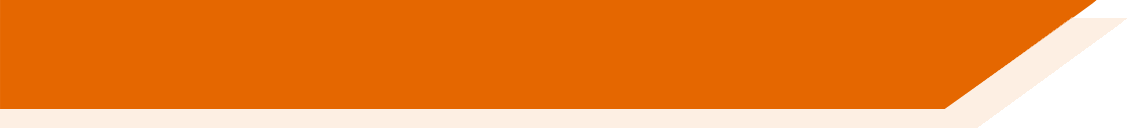 In Spanish, verb endings change depending on who the verb refers to.
To mean ‘we’ with an –ar verb, remove –ar and add –amos to the stem.
We buy an ice cream.
Compramos un helado.
Nadamos en el mar.
We swim in the sea.
To mean ‘they’ with an –ar verb, remove –ar and add –an to the stem.
Escuchan la radio.
They listen to the radio.
Normally they ride bikes.
Normalmente montan en bici/bicicleta.
[Speaker Notes: Timing: 2 minutes 

Aim: to give students a quick recap of these endings and their meanings ahead of the next activity.

Procedure:
Elicit the verb forms and Spanish translations from students.

Notes: 
In the examples, the English phrases will appear first to elicit the Spanish translation from the students. The target words to elicit include some of the words from the poem (helado, mar, radio) to encourage further consolidation. These words will also appear in the next activity.

Words from 3.1.1: montar [1446], normalmente [1696]; mar [480]]
Escucha. ¿Quién es? Marca la opción correcta.
escuchar
Luego, escucha otra vez. Escribe el verbo en español.
they
we
Finalmente, escribe la frase completa en inglés.
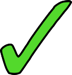 1   Llegan a la playa en verano2   Jugamos en las olas del mar3   Escuchamos la brisa, compran un helado4   Quieren saltar y nadar5   Preparan comida en el patio6   Sacamos melón y sandía7   Miramos a Papá con su radio8   Necesitan una siesta al mediodía
1
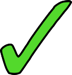 2
4
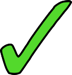 3
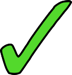 5
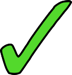 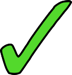 6
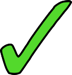 7
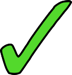 8
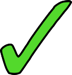 De la obra "El príncipe Zeta" de Juan Guinea Díaz, A Fortiori Editoria, 2010.
9
[Speaker Notes: Timing: 10-12 minutes (all slides in the activity)

Aims: to practise distinguishing the ‘we’ and ‘they’ forms of –ar verbs in listening and to knowledge of 9 regular –ar verbs

Procedure: 
Explain that students will now hear a version of the poem with some different verbs (e.g., ‘Vamos a escuchar otra version del poema / vamos a cambiar los verbos del poema.’).
Students write 1-8 in their books. 
Students listen to each line and decide whether the verb means ’we’ or ‘they’. 
3.   After going through the answers on the table, students listen to the poem again and write the verbs in Spanish.
4.   They can then check answers by clicking on the blue boxes.
5.   Finally, translate each line into English (see answers on next slide). Given that this task is recycling verbs from some time ago, plus using newly encountered language, it would make sense for students to have some time to translate these 8 lines of text into English.  This will ensure that they have to make sure they know the meanings of all of the verbs.

Notes:
1. All verbs are recycled from the Y7 scheme of work: Word frequency: llegar [75]; jugar [356]; escuchar [281]; comprar [361]; querer [58]; preparar [570]; sacar [273]; mirar [125]; necesitar [276];2. A very few additional words have been needed – ‘a’ / ‘en’ / ‘una’.  Draw students attention to these during feedback. 
3. ‘Querer’ has been included in one item. Although it isn’t an –ar verb, it allows two new –ar verbs (saltar, nadar) to be included in the activity. See if students notice the –en ending and, if not, draw their attention to it, asking them which type of verb ends in –en.
Transcript:
Llegan a la playa en verano.
Jugamos en las olas del mar.
Escuchamos la brisa, 
Compran un helado
Quieren saltar y nadar
Preparan comida en el patio
Sacamos melón y sandía
Miramos a Papá con su radio
Necesitan una siesta al mediodía]
El poema en inglés
They arrive at the beach in summer
1
We play in the sea waves
2
4
they buy an ice cream
We listen to the breeze,
3
They want to jump and swim
5
They prepare food on the patio
6
We take out melon and watermelon
7
We look at dad with his radio
8
De la obra "El príncipe Zeta" de Juan Guinea Díaz, A Fortiori Editoria, 2010.
They need a siesta at midday
9
[Speaker Notes: Answer slide for the L2->L1 translation activity suggested on previous slide.

Notes:
Audio is included for further reinforcement, if needed.]
escribir
¿Cuáles son tus palabras favoritas de hoy?
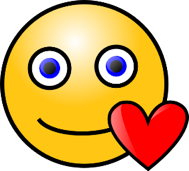 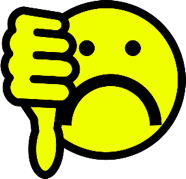 Escribe una lista de 5 palabras relacionadas con ‘la playa’.
[Speaker Notes: OPTIONAL

Timing: 5 minutes

Procedure: 
1. Teachers ask students to write their favourite five words from today’s lesson. 

Notes:
1. There is no expectation that students will now have understood all of the words in the poem – their engagement with the last 3 verses in particular has been shallow so far.However, it’s useful to conclude this first lesson by seeing which words have stuck in their mind. The reason they recall a word might be because it’s something that they associate particularly with trips to the beach/beach holidays. A follow up question would be to ask them to think of their top five words that they associate with going to the beach – in Spanish or English.
The words they only know in English could then be homework to look up in preparation for the next lesson.]
Work with challenging text:La Playa (Juan Guinea Díaz)
Present tense –ar verbs [revisited]
SSC [silent h] [revisited]
Y7 Spanish
Term 3.2 - Week 6 - Lesson 70
Rachel Hawkes / Nick Avery / Amanda IzquierdoArtwork: Mark Davies

Date updated: 16/08/21
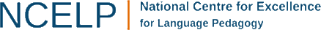 [Speaker Notes: Artwork by Mark Davies. All additional pictures selected are available under a Creative Commons license, no attribution required.

Learning outcomes (lesson 2):
Consolidation of SSC [silent h]
Consolidation of –ar verbs in 1st person plural present (-amos) and 3rd person plural present (-an)
Word frequency (1 is the most frequent word in Spanish): 
7.3.2.6 (introduce) cielo [620]; cenar [3087]; su [12], dormir [403]; pelo [873] (other high-frequency words in the poem include arena [1672]; verano [1139]; papá [865]; paseo [2126])
7.3.2.3 (revisit) mi [37]; tu [53]; móvil [2143]; llave [1853]; perdido [1899]; completamente [1185]; calle [269]; niño [173]
7.3.1.1 (revisit) viajar (a) [902]; disfrutar [939]; montar [1446]; vacaciones [2641]; montaña [1464]; alto² [231]; julio [659]; agosto [931]; de² [2]; Francia [N/A]; mar [480]; durante [139]; normalmente [1696]; cada [107]

Source: Davies, M. & Davies, K. (2018). A frequency dictionary of Spanish: Core vocabulary for learners (2nd ed.). Routledge: London

The frequency rankings for words that occur in this PowerPoint which have been previously introduced in NCELP resources are given in the NCELP SOW and in the resources that first introduced and formally re-visited those words. 
For any other words that occur incidentally in this PowerPoint, frequency rankings will be provided in the notes field wherever possible.

Poem source: «El Príncipe Z»,  Juan Guinea Díaz. A Fortiori Editorial, 2010.]
Elizabeth escribe unos mensajes a Lucía en el móvil pero no sabe si necesita la ‘h’ en unas palabras. ¿Puedes ayudar?
leer / hablar
Elizabeth
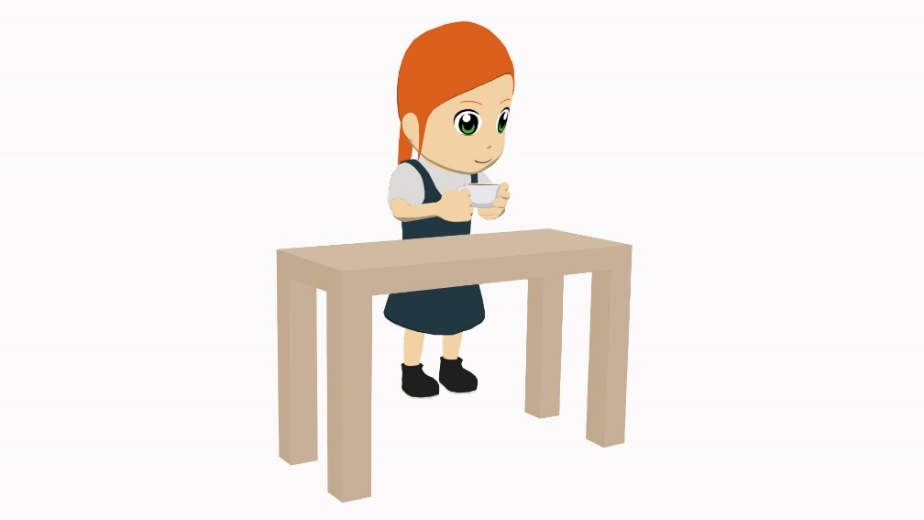 ¡Hola, Lucía! ¿Cómo estás? ¿Qué haces hoy? E
Lucía
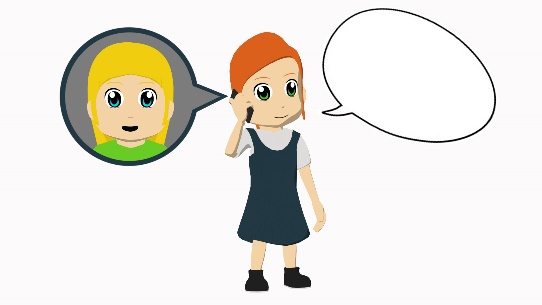 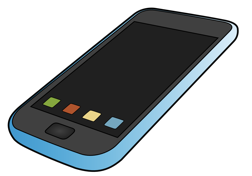 Voy con Daniel a la playa. ¿Quieres ir? L
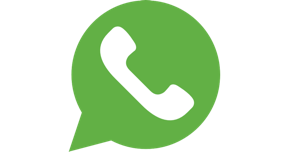 ¿Con tu hermano? ¡Sí! _aunque hoy hay muchas _olas, *¿no? E
Es verdad. No podemos nadar... L
Pero podemos comer helado, hablar con _amigos, hacer castillos en la _arena... E
¡Buena idea! ¿Cuándo *quedamos? L
¿Después de la hora de comer? E
*¡Vale! L
¡Hasta luego! E
*¿no? = right?
*vale = ok
* quedar = to meet
[Speaker Notes: Phonics activity

Timing: 7 min.

Aim: to recall which words require a ‘silent h’ and give students practise in decoding these words (for oral production). 

Procedure:
Ask students to read the text and write the missing ‘h’, where necessary.
Once students have done this, they can read out this dialogue in pairs as if it was a spoken dialogue in order to practise pronouncing the vowel sound when they read silent ‘h’.
Teachers should check with students the meaning of the following: ola, arena, playa, nadar, helado – these words will be used in production tasks later this lesson.

Notes:
1. The activity is designed to include words that contrast silent 'h' with other Spanish words that begin with a vowel but don't have ‘h’. This will help students to see that it is word knowledge (rather than individual SSC knowledge) that is needed for correct spelling.
2. Some common discourse markers are given in a gloss. The frequency of ‘vale’ is 571 [valer-571]. ‘Quedar’ has been seen as a SCC word and will be taught in the first week of year 8, along with ‘ayudar’.
3. A couple of the sentences would be translated using the present continuous (¿Qué haces?, ¿Cuándo quedamos?). This might be learnt incidentally here. The use of present simple to express this will be a focus in Year 8 Term 1.1.
4. Words revisited from 3.2, Week 3: móvil [2143] and 3.1, Week 1: julio [659]]
Es agosto. Son las vacaciones y vas a la playa. ¿Qué hay allí? Completa las palabras.
Vocabulario
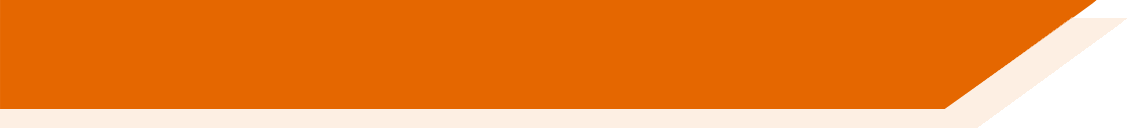 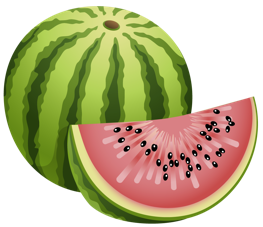 [a lost key]
una l _ _ _ _ p_ _ _ _ _ _
una llave perdida
una sa_ _ _ _
una sandía
8.
1.
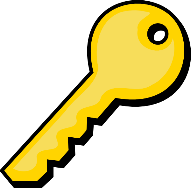 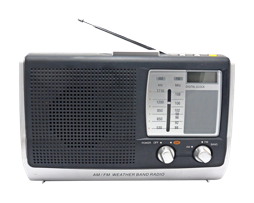 [other food]
o_ _ _ c_ _ _ _ _
otra comida
una radio
una r _ _ _ _
2.
9.
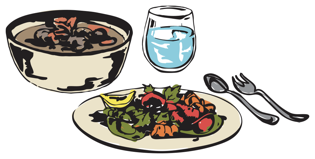 un p _ _ _ _
un perro
el m _ _
el mar
3.
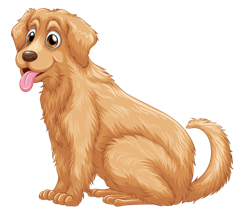 [the sea]
10.
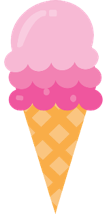 un helado
un h _ _ _ _ _
una bicicleta
una b _ _ _ _ _ _ _ _
11.
4.
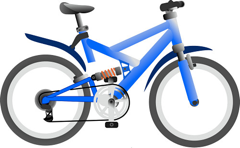 [the sand]
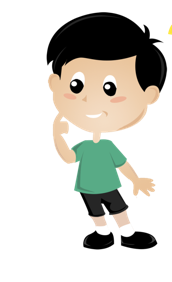 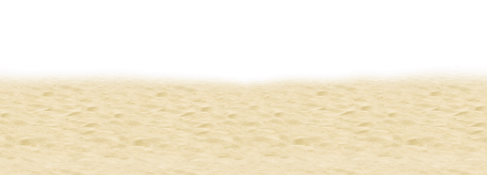 la arena
la a _ _ _ _
un niño
un n_ _ _
12.
5.
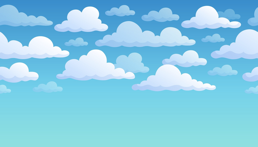 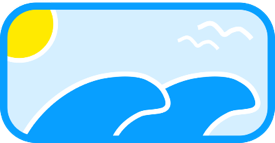 el c _ _ _ _
el cielo
unas o_ _ _
unas olas
13.
6.
[the sky]
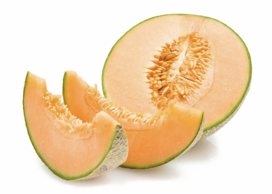 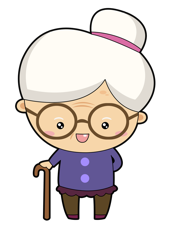 un melón
un m _ _ _ _
14.
una a_ _ _ _ _
una abuela
7.
[Speaker Notes: Vocabulary recall activity

Timing: 5 min.

Aim: to recall previously taught vocabulary, including words from lesson 1, that will be used in this lesson.

Procedure:
1. Teachers ask students to try to say the word in Spanish represented by each image. To encourage learners to recall this vocabulary only the first letter of each word is provided.

Words from revisited vocabulary sets: 
3.2, Week 3: llave [1853], perdido [1899]
3.1, week 1: vacaciones [2641]; durante [2641]; niño [173], agosto [931]]
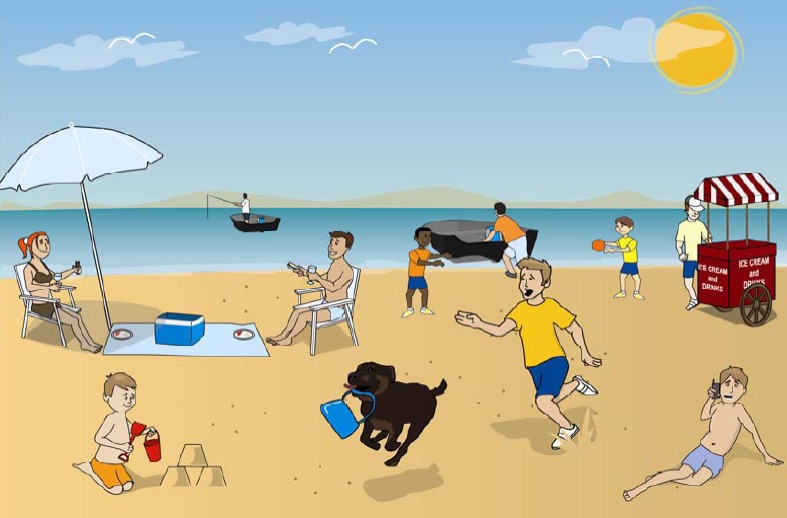 hablar / escuchar
hablar / escuchar
¿Dónde?
¿Cuántas?
¿Quién?
¿Qué?
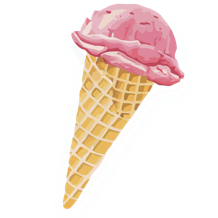 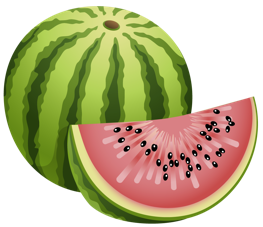 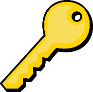 ¿Quién?
¿Cómo es?
¿Dónde?
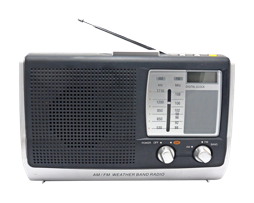 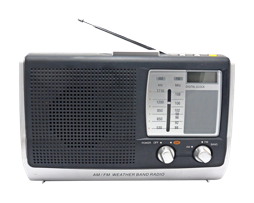 ¿Quién?
[Speaker Notes: Timing: 5 min 

Aim: to further practise understanding and recalling vocabulary from the poem, along with other previously taught words.

Procedure: 
Teacher asks whole class the following questions (words from poem or revisited in previous activity are in bold):

¿Dónde están los pájaros? (anticipate – ‘en el cielo’)
¿Cuántas radios hay? (anticipate – ‘dos’)
¿Quién tiene la llave? (anticipate – ‘el chico’)
¿Qué va a comer la mujer? (anticipate – ‘un helado’)
¿Quién tiene la sandía? (anticipate – ‘el hombre, el señor’)
¿Cómo es el mar? (anticipate – es azul)
¿Dónde están las radios? (anticipate – debajo del perro, en la arena, en la playa)
¿Quién está cerca de los castillos? (anticipate – el niño)

Notes:
Differentiation: to increase the level of difficulty, remove the question words and arrows.]
tangled
Estos versos del poema tienen adjetivos. 
¿Qué significan?
escribir
enredado/a
escribir
9     El cubo y la pala10   Enormes castillos11   Paseo por la playa12   El cielo amarillo13   El pelo enredado 14   La arena y la sal15   Dedos arrugados16   Cenar en el bar17   La ventana abierta18   Dormir con la abuela19   La playa desierta20   Cubierta de estrellas.
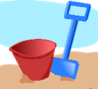 covered
wrinkled
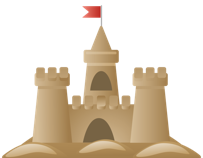 arrugado/a
cubierto/a
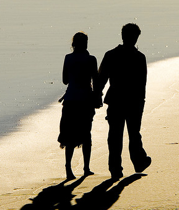 deserted
open
[a walk]
desierto/a
abierto/a
yellow
enormous
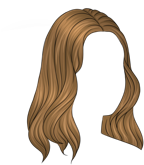 amarillo/a
enorme
Strategies:
1. Look out for any cognates.2. Look at the word(s) before the adjective. If you know it, decide which word would best describe it.
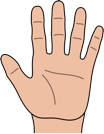 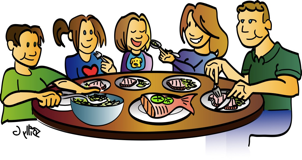 Extension: - Choose three more nouns in the poem and three adjectives to describe them. - Make sure your adjective agrees with the noun.
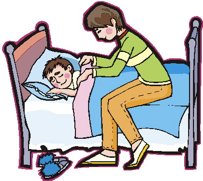 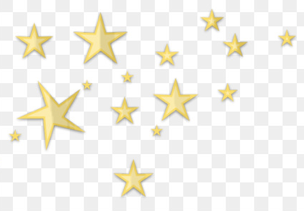 De la obra "El príncipe Zeta" de Juan Guinea Díaz, A Fortiori Editoria, 2010.
[Speaker Notes: Timing: 10 min 

Aim: to understand other verses of the poem in more detail, focusing in particular on the adjectives and nouns they describe.

Procedure:
Ask students to work out what each of the adjectives means, and then share the strategies box with them, also bringing up the extension opportunity.
Then feed answers back.
Ask for any contributions from the extension work to be shared with the class.

Notes:
1. Students have learnt adjectival agreement and usual position after noun.  All of these adjectives follow the agreement pattern except enorme and students have encountered ‘alegre’ already as an exception.  
2. If time allows, ask students to notice that in line 10 the adjective is in front of the noun.  Ask them to suggest why this is.  Elicit the understanding that grammatical rules are stretched in poetry, e.g. in sentence structure (missing verbs) and adjectival position. Here it may have been to achieve the rhyme – castillos / amarillo.

Additional vocabulary frequencies:  cubo [>5000]; pala [>5000] castillo [2545]; paseo [2126]; pelo [873]; sal [4232]; dedo [716]; cenar [3087]; bar [1938]; ventana [725]; abierto [654]; dormir [403]; abuela [783]; desierto [4544]; cubierto [3775]; estrella [974]Words in bold have already been encountered.]
Practicamos los verbos.
montar
llevar
comprar
bailar
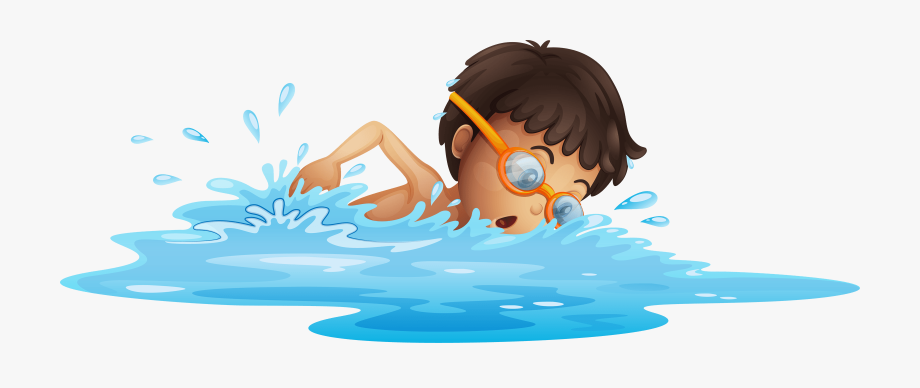 necesitar
escuchar
caminar
descansar
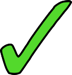 nadar
cantar
nadar
sacar
disfrutar
mirar
preparar
jugar
cenar
[Speaker Notes: Vocabulary practice slide (receptive mode)

Timing: 5 minutes (all slides in this activity)

Aim: this activity is a quick recap of 15 of the –ar verbs that they have studied before. This is a gentle step towards subsequent, more challenging activities in the lesson they will have to recall the same verbs under time pressure and manipulate them in production.]
Practicamos los verbos.
llevar
montar
llevar
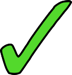 comprar
bailar
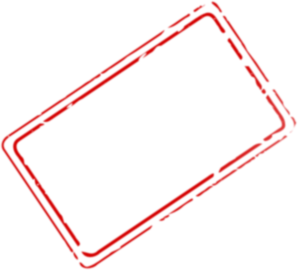 necesitar
escuchar
to wear; to carry
caminar
descansar
nadar
cantar
sacar
disfrutar
mirar
preparar
jugar
cenar
Practicamos los verbos.
montar
llevar
bailar
comprar
bailar
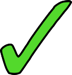 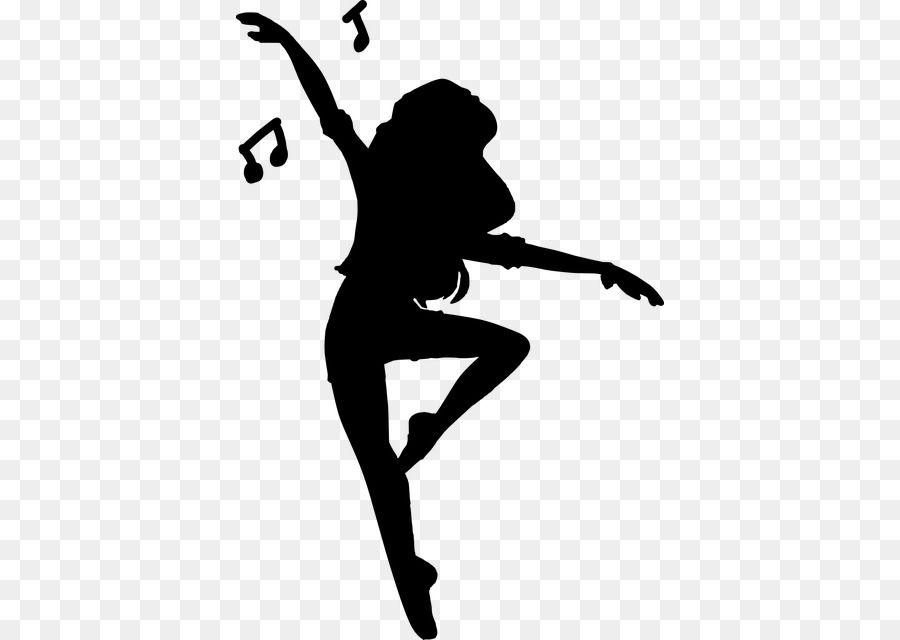 necesitar
escuchar
caminar
descansar
nadar
cantar
sacar
disfrutar
mirar
preparar
jugar
cenar
Practicamos los verbos.
montar
llevar
comprar
bailar
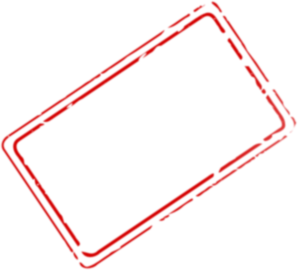 necesitar
escuchar
caminar
descansar
to look at
nadar
cantar
sacar
disfrutar
mirar
mirar
preparar
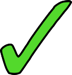 jugar
cenar
Practicamos los verbos.
montar
llevar
comprar
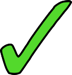 comprar
bailar
[to buy]
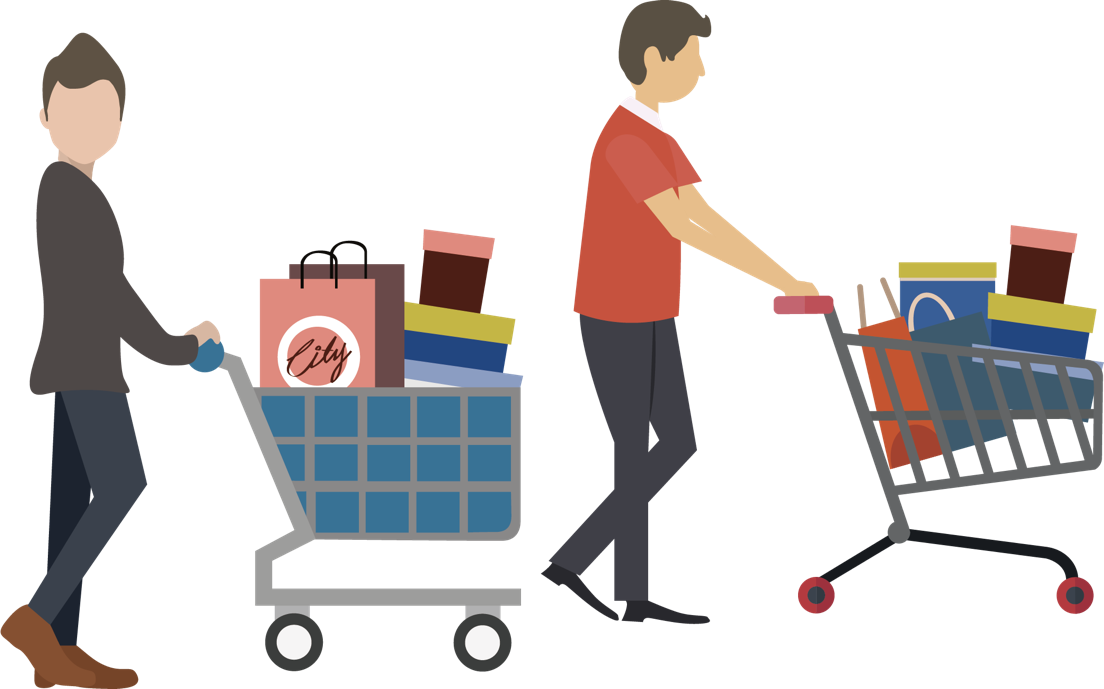 necesitar
escuchar
caminar
descansar
nadar
cantar
sacar
disfrutar
mirar
preparar
jugar
cenar
Practicamos los verbos.
montar
llevar
comprar
bailar
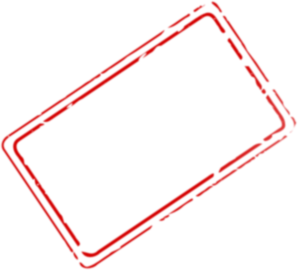 necesitar
necesitar
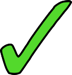 escuchar
caminar
descansar
to need
nadar
cantar
sacar
disfrutar
mirar
preparar
jugar
cenar
Practicamos los verbos.
montar
llevar
comprar
bailar
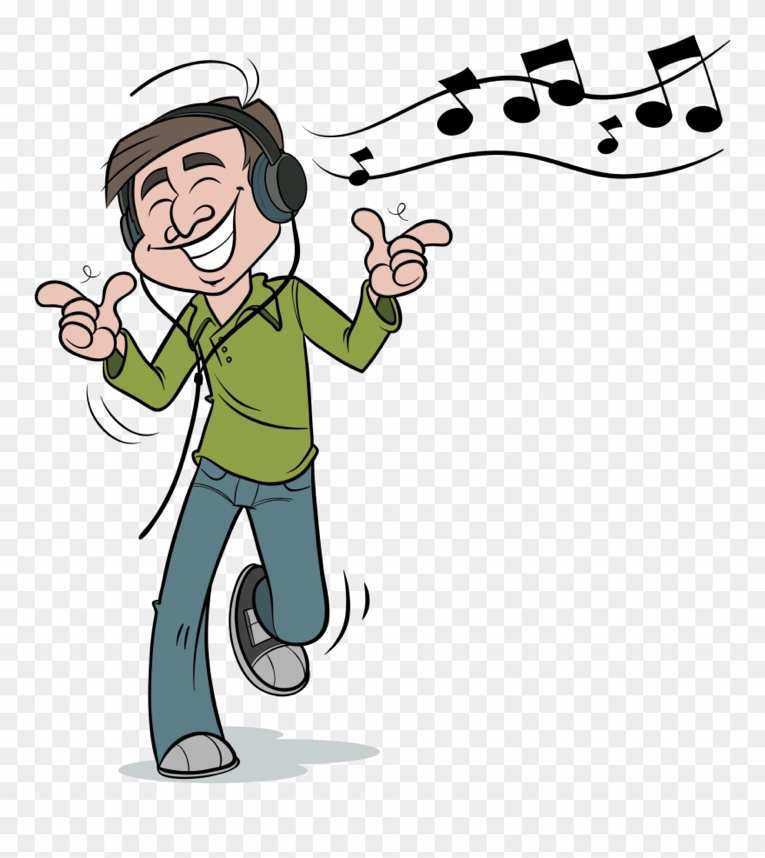 necesitar
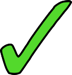 escuchar
escuchar
caminar
descansar
nadar
cantar
sacar
disfrutar
mirar
preparar
jugar
cenar
Practicamos los verbos.
montar
llevar
comprar
bailar
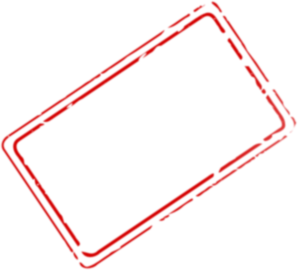 necesitar
escuchar
caminar
descansar
to prepare
nadar
cantar
sacar
disfrutar
preparar
mirar
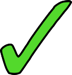 preparar
jugar
cenar
Practicamos los verbos.
montar
llevar
comprar
bailar
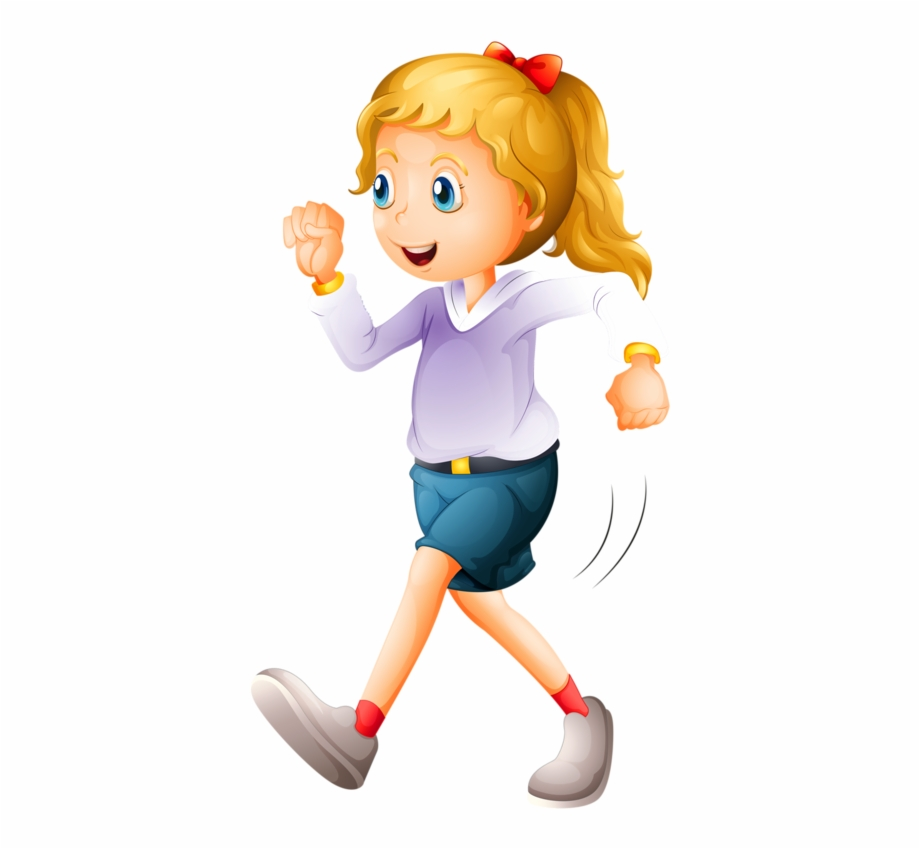 necesitar
escuchar
caminar
caminar
descansar
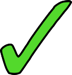 nadar
cantar
sacar
disfrutar
mirar
preparar
jugar
cenar
Practicamos los verbos.
montar
llevar
comprar
bailar
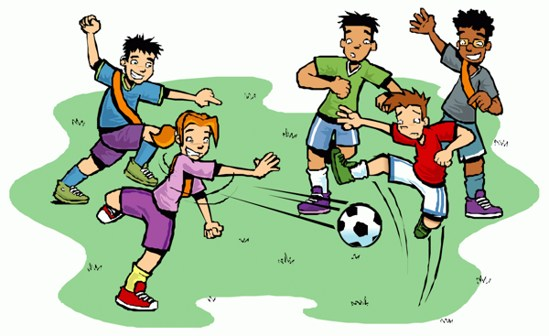 necesitar
escuchar
caminar
descansar
nadar
cantar
sacar
disfrutar
mirar
preparar
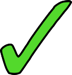 jugar
jugar
cenar
Practicamos los verbos.
montar
llevar
comprar
bailar
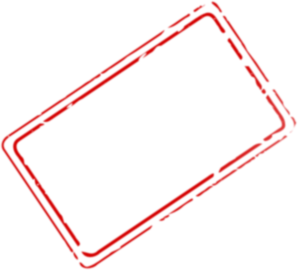 necesitar
escuchar
caminar
descansar
to enjoy
nadar
cantar
sacar
disfrutar
disfrutar
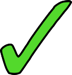 mirar
preparar
jugar
cenar
Practicamos los verbos.
montar
llevar
comprar
bailar
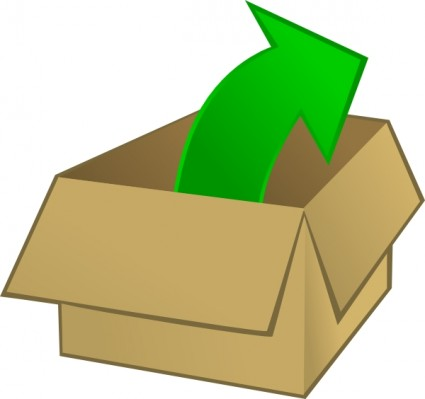 necesitar
escuchar
caminar
descansar
nadar
cantar
sacar
sacar
disfrutar
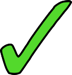 [to take out]
mirar
preparar
jugar
cenar
Practicamos los verbos.
montar
llevar
comprar
bailar
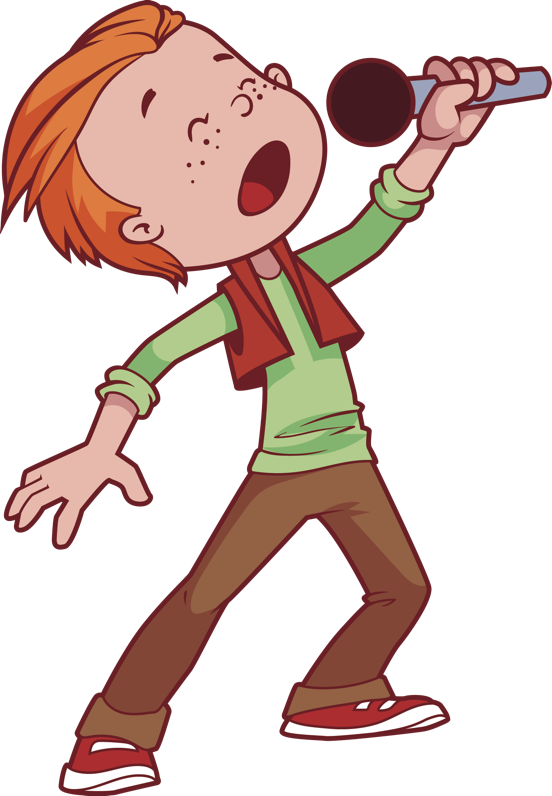 necesitar
escuchar
caminar
descansar
cantar
nadar
cantar
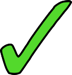 sacar
disfrutar
mirar
preparar
jugar
cenar
Practicamos los verbos.
montar
llevar
comprar
bailar
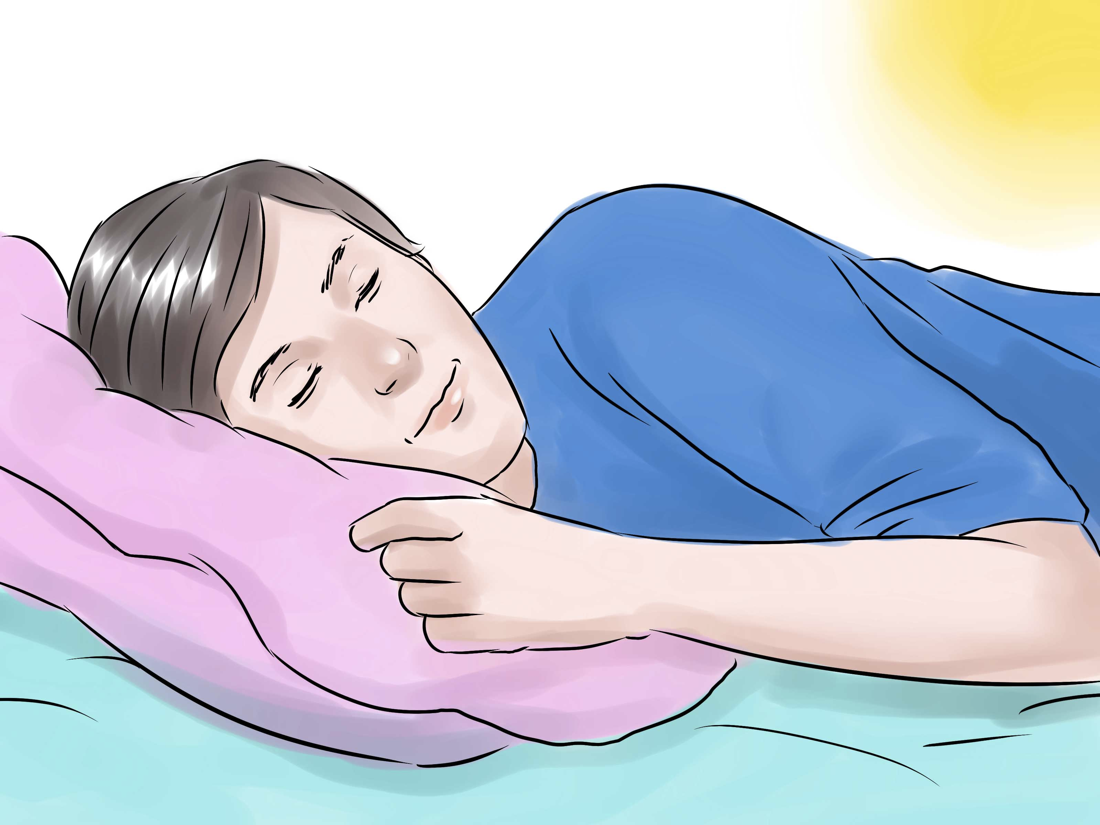 necesitar
escuchar
descansar
caminar
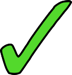 descansar
nadar
cantar
sacar
disfrutar
[to rest]
mirar
preparar
jugar
cenar
Practicamos los verbos.
montar
llevar
comprar
bailar
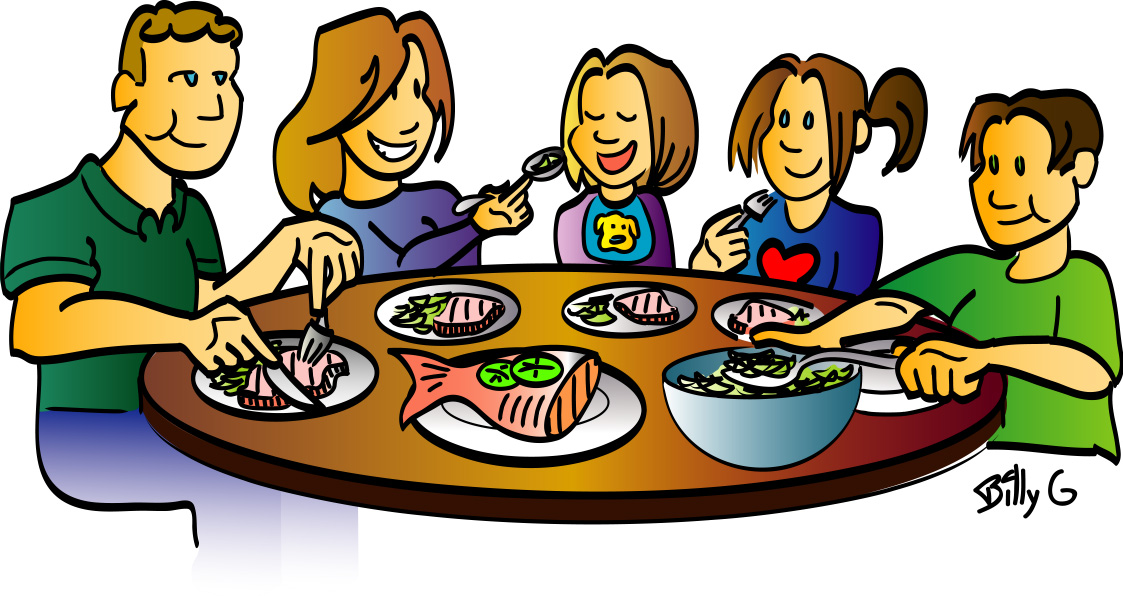 necesitar
escuchar
caminar
descansar
nadar
cantar
sacar
disfrutar
[to have dinner]
mirar
preparar
jugar
cenar
cenar
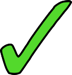 Remember, to talk about ‘we’ with –ar verbs, use the –amos ending.
escribir
escribir
To talk about ‘they’ with –ar verbs, use the –an ending.
A
D
E
B
C
[they look at]
[we play]
[we enjoy]
[we need]
[they buy]
I
J
G
F
H
[they prepare]
[they listen to]
[they take out]
[we dance]
[we sing]
O
L
N
K
M
[they have dinner]
[they rest]
[they swim]
[we walk]
[we carry]
[Speaker Notes: Vocabulary/grammar practice slide (productive mode)

Timing: 8 minutes

Aim:  To revise in productive mode/written modality the same 15 verbs as in the previous activity, this time within a limited time frame and with verb manipulation. 
This activity builds on receptive practice of the same grammar features in lesson 1 and leads into the final oral production activity.
Procedure:
1. Students write A-O in books.
2. Click / press enter to flash an English prompt (e.g. we need). It will disappear after 3 seconds. Note that the pictures do not appear in alphabetical order to increase the challenge.
3. Students should write down the conjugated Spanish verb before it has faded away.

Notes: 
Teachers can remove the rules during the activity to increase the challenge, if appropriate.
This activity could also be done in oral production with a higher-proficiency group.]
Escribir un poema nuevo
hablar / escuchar / escribir
hablar / escuchar / escribir
Vamos a usar verbos en –ar y escribir un poema nuevo.
Persona A: Lee el poema. ¡Debes interpretar las imágenes!
Ejemplo:


Persona B: Escucha y escribe el poema. Luego, compara.
Luego, Persona B habla y Persona A escucha y escribe.
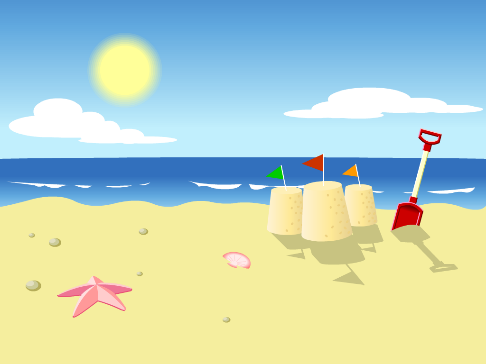 Jugamos en la playa en verano.
[We play] en la                            en verano.
De la obra "El príncipe Zeta" de Juan Guinea Díaz, A Fortiori Editoria, 2010.
[Speaker Notes: There are two options for the final activity. We recommend doing ONE of the these. The two options are summarised below. 

First 3 slides: Paired speaking/listening/writing, using an scaffolded text that allows for a new, alternative version of the poem in Spanish to be written. This poem is designed to elicit –ar verbs in 1st person plural and 3rd person plural, plus vocabulary items from the poem.
OR
Second 4 slides: Paired speaking/listening/writing, using speaking cards. This activity focuses on the same grammar features and also allows for productive practice of vocabulary from the poem.]
Persona A
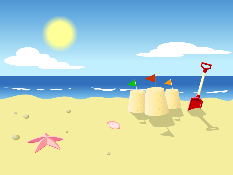 Persona B
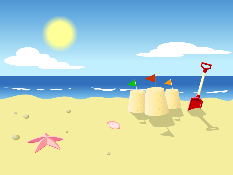 11   [They enjoy] un paseo por la12   [We look at] el                amarillo13   [They have] el         enredado 14   [They rest] en la             y la sal15   [We play] con los        arrugados16   [We have dinner] en el bar17   [They sing] con la ventana abierta18   [We speak] con la19   [They dance] en la playa desierta20   en el cielo todas las
1   [We walk] en la                en verano2   [They look at] las               del mar3   [We listen to] la brisa, [we take out] un 
4   [They jump] y [they swim]5   [We prepare]                 en el patio6   [They carry] melón y7   [They listen to] la 8   [We need] una siesta al mediodía9     [They buy] un cubo y una pala10   [We play] con enormes castillos
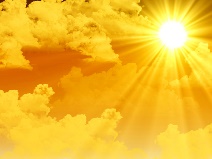 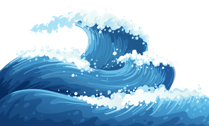 [sky]
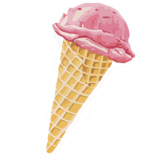 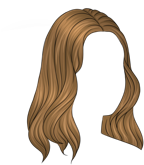 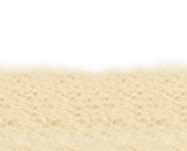 [sand]
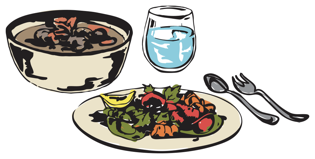 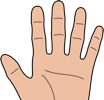 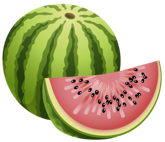 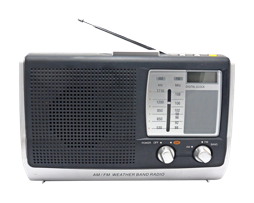 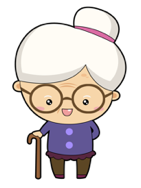 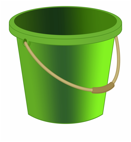 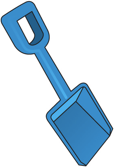 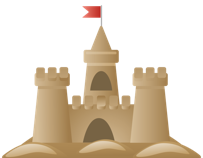 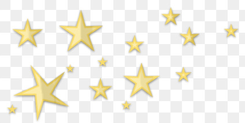 [Speaker Notes: Timing: 10-12mins 

Aim: for students to a) produce the target grammar features (-ar verbs with –amos and –an) and vocabulary in oral production; b) write the Spanish they hear accurately.

Procedure: 
Person A first reads out his/her 10 lines of the poem, using the English words and images as prompts to say the Spanish. These include –ar verbs in the 1st person and 3rd person plural. Person B listens and writes.
The two students swap roles. Person B reads out lines 11-20. Person A listens and writes.
Check against the answers on slide 48.

Notes: 
In this task students can see the English so it works to consolidate their understanding of the sound of the word and its meaning.  This prepares students for the more challenging listening and speaking task that follows (if these are both done).  However, should teachers want to increase the challenge for students, they could print and cut this slide, so that students additionally have to translate into English (orally, back to their partner) the lines they have written down.]
El poema completo
Persona A
Persona B
11   Disfrutan un paseo por la playa12   Miramos el cielo amarillo13   Tienen el pelo enredado 14   Descansan en la arena y la sal15   Jugamos con los dedos arrugados16   Cenamos en el bar17   Cantan con la ventana abierta18   Hablamos con la abuela19   Bailan en la playa desierta20   en el cielo todas las estrellas
1   Caminamos en la playa en verano2   Miran las olas del mar3   Escuchamos la brisa, sacamos un helado
4   Saltan y nadan
5   Preparamos comida en el patio6   Llevan melón y sandía7   Escuchan la radio8   Necesitamos una siesta al mediodía9     Compran un cubo y una pala10   Jugamos con enormes castillos
[Speaker Notes: ANSWERS]
hablar / escuchar / escribir
Vas a Francia cada julio. Habla con tu compañero sobre un día en la playa allí.
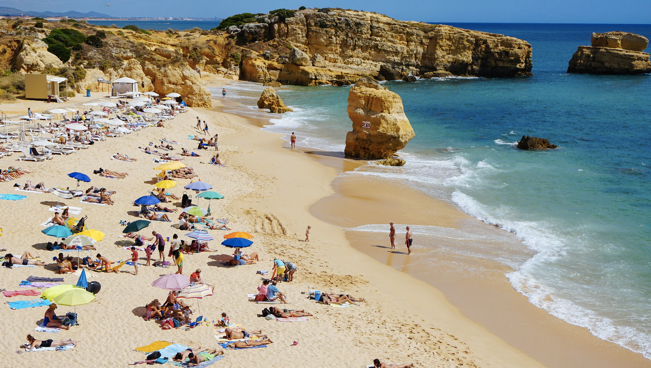 Persona A: Describe el día en la playa.
Usa las cartas.
Student B: Escucha y completa la tabla.
¿El verbo es con –amos (‘we’) o con –an (‘they’)?
Escribe la acción en la columna correcta.
Después, Persona B habla y Persona A escucha y escribe.Persona B tiene otras cartas.
[Speaker Notes: Timing: 10-12mins

Aim: for students to produce the target grammar features (-ar verbs with –amos and –an) and vocabulary in oral production and understand them in listening

Procedure: 
Student A speaks; Student B listens and writes down notes in English in the correct column of the speaking grid (see slide 47)
Students A and B swap roles.

See slide 47 to do this activity individually from home (remote learning).

Revisited vocabulary from 3.2, Week 3: mi [37]; tu [53]; Francia [N/A], cada [107], julio [659]]
Persona A
A
D
B
C
They arrive at the patio.
We listen to my
We play in the
They buy a
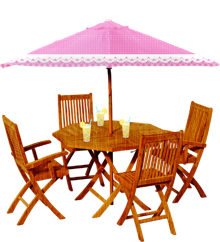 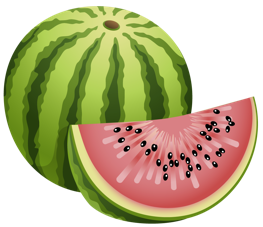 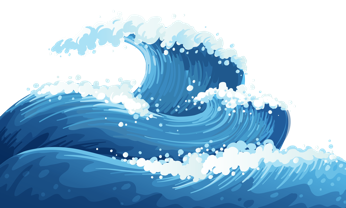 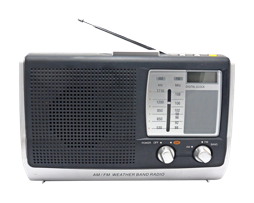 H
E
F
G
They look at the
We jump in the
They take 
out the
We need an
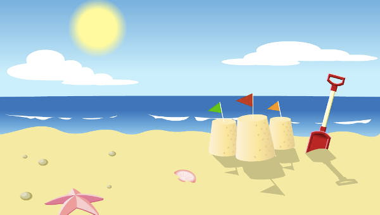 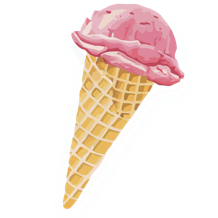 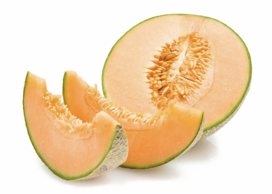 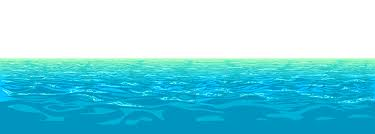 [beach]
[Speaker Notes: DO NOT DISPLAYStudent A speaking cardsNote: Cards are labelled with letters for additional alphabet practice.

Transcript:
Llegan al patio.
Jugamos en las olas.
Compran una sandía.
Escuchamos mi radio.
Sacan el melón.
Miran la playa.
Saltamos en el mar.
Necesitamos un helado.]
Persona B
D
C
B
A
They need an
We look at the
They take 
out the
We play in the
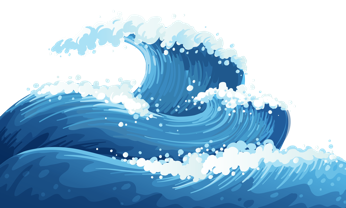 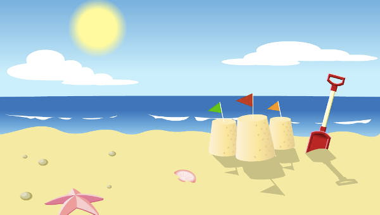 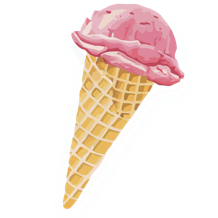 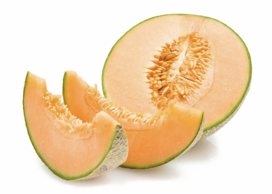 [beach]
H
G
E
F
We arrive at the patio.
They listen to my
They jump in the
We buy a
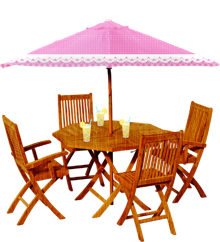 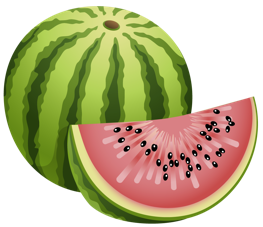 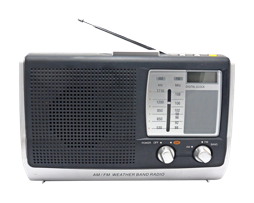 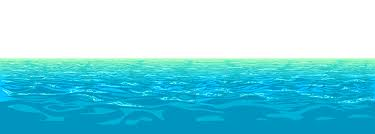 [Speaker Notes: DO NOT DISPLAYStudent B speaking cardsNote: Cards are labelled with letters for additional alphabet practice.  

Transcript:
Miramos la playa.
Sacan el melón.
Necesitan un helado.
Jugamos en las olas.
Llegamos al patio.
Compramos una sandía
Escuchan mi radio.
Saltan en el mar.]
Solución
Persona A
1
5
2
6
3
7
4
8
Persona B
[Speaker Notes: Blank grid

The action buttons are provided to give audio input to students doing this on their own from home.
1. Click on each number to the listen to the sentence. 
2. Complete the ‘Person A’ grid at the top of the page.
3. Check your answers on the next slide

Procedure:
For students doing this task as part of remote learning, click on the numbered action buttons (1-8). Once you have completed the task, check your answers on the next slide.]
Solución
Persona A
take out the melon
look at the beach
play in the waves
need an ice cream
arrive at the patio
listen to the radio
buy a watermelon
jump in the sea
Persona B
play in the waves
arrive at the patio
buy a watermelon
listen to the radio
jump in the sea
take out the melon
look at the beach
need an ice cream
[Speaker Notes: Completed grid – use after activity for feedback
Answers appear column by column.]